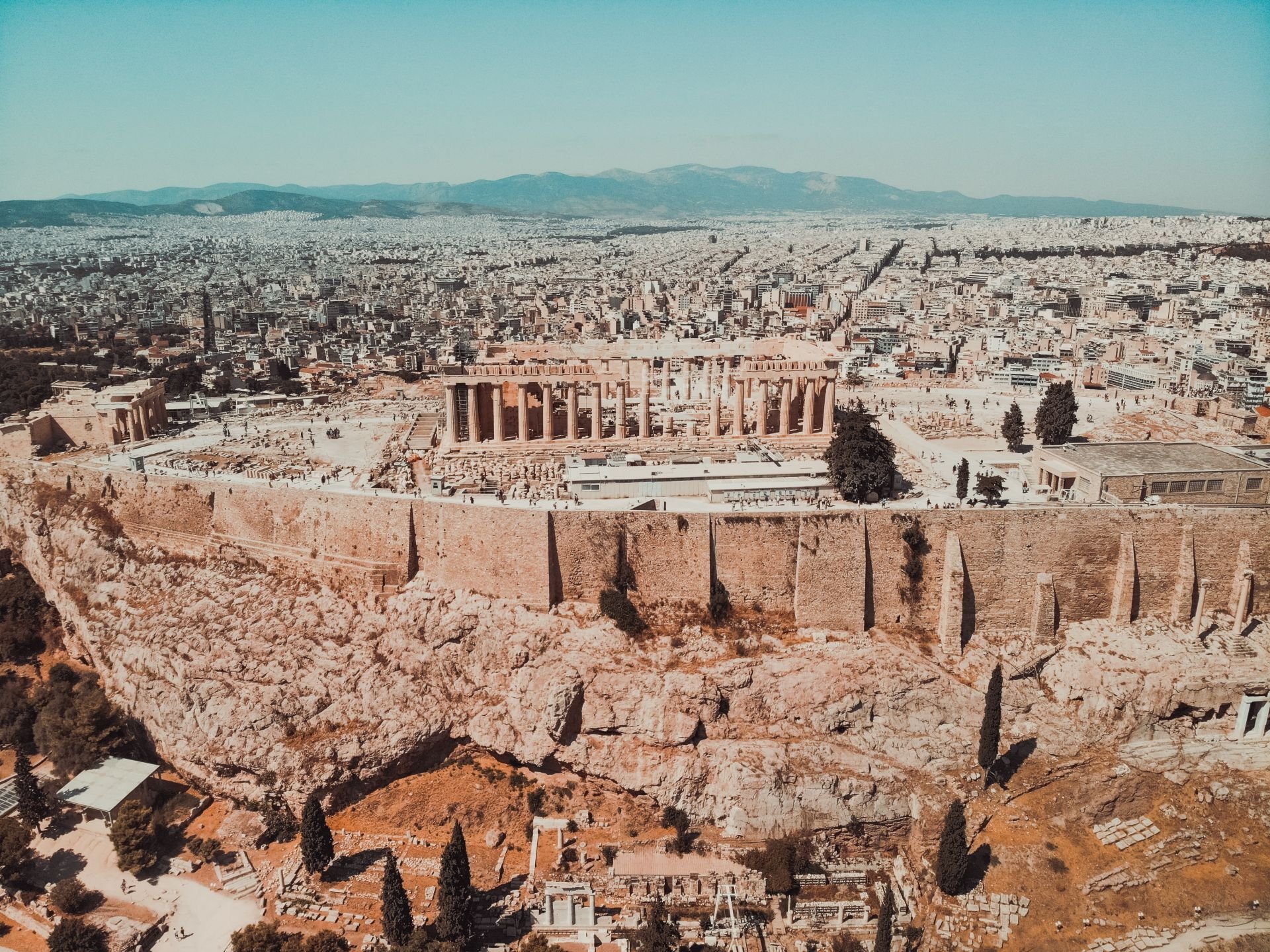 What is Athens…
?
?
…when it’s not the capital of Greece?
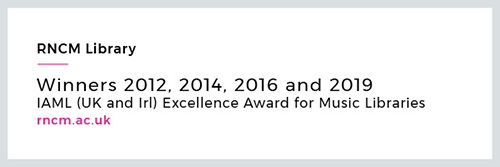 This presentation has no audio. Click for the next slide
E-mail – what e-mail?
What’s my Athens
password?
What if I’ve forgotten
my username?
AtA
Athens? It’s all
 Greek to me!
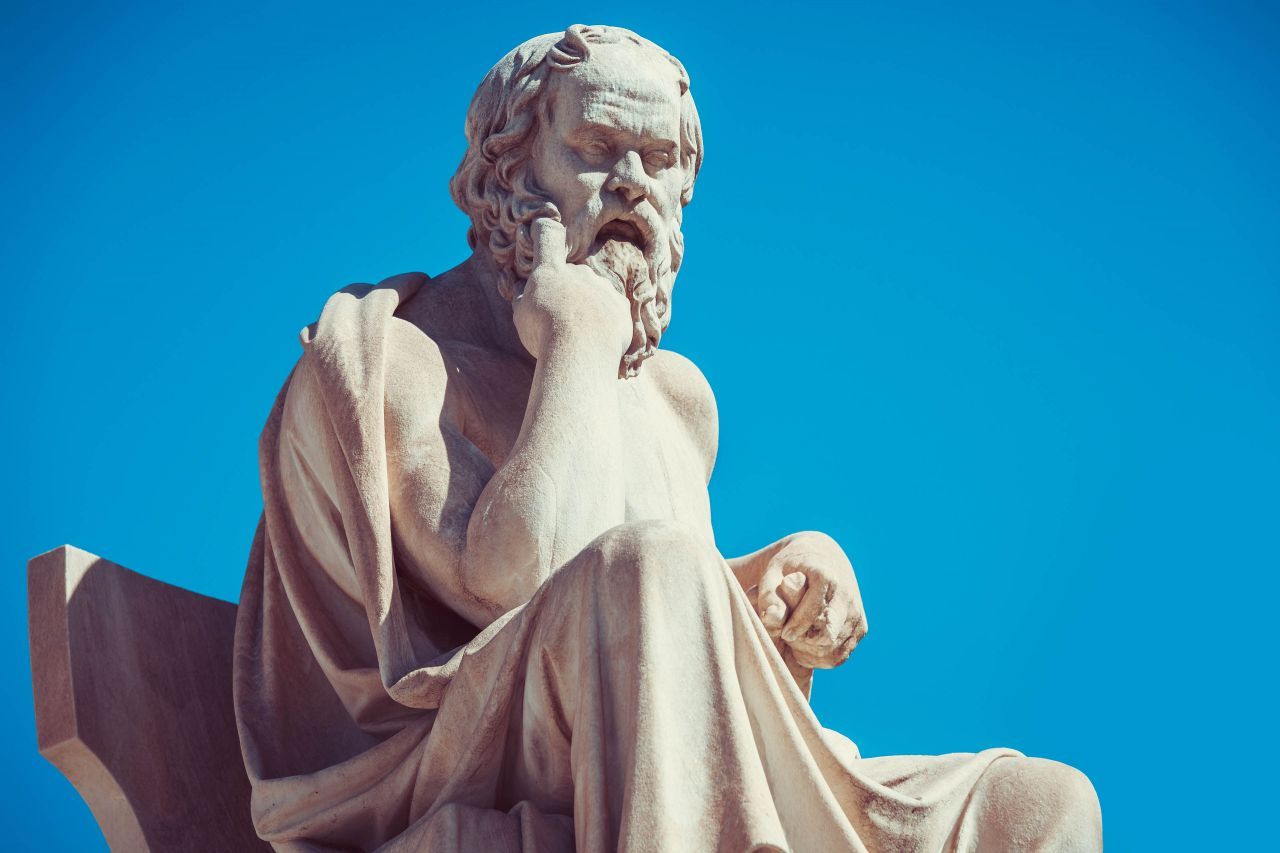 What’s Athens?
Why isn’t my
login working?
FAQs
How do I change 
my password?
How do I log in?
Is my Athens login the same as my 
college login?
Can staff use Athens?
Athens isn’t an online resource in itself, like JSTOR or RILM

It’s what’s called an authentication system. By logging in you are
verifying that you are a student or staff member at the RNCM and 
therefore have access to the range of online resources the Library
provides

That’s why you need to access many of our resources through Athens 
when you’re working off-site, for example from home

Think of Athens as a kind of passport or stamp of 
approval that confirms your right of access to our 
online resources
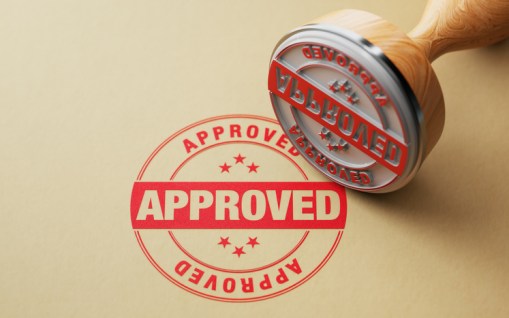 When you start your course, your Athens login details are sent to you in an e-mail 
These are not the same as the ones you use to login to your main college IT account
The following OpenAthens account has been created/modified for you.Username: rncstu20024321The following link should be used to activate your account: www.openathens.net 
username=rncstu20024321
activation_code=57*28CIf you cannot follow the link, please copy and paste it into your browser.
At busy times it may be a few minutes before this link will work.
If you don’t see the e-mail, it’s worth checking your Clutter/Spam as well
If you still don’t see it, contact the Library on Libstaff@rncm.ac.uk

If you don’t activate your account it will eventually expire
If this happens, contact the Library and we’ll reset it
You’ll see that your username is the number on your college swipecard, 
prefaced by “rnc”. This is useful if you can’t remember it
The Library also keeps a record of current usernames – but not passwords

To change, or if you forget, your password, go to the Athens website at
www.openathens.net

Your password should contain 
8-20 characters with a mixture of
letters and numbers and/or symbols. 
It mustn’t contain any consecutive 
numbers or your username
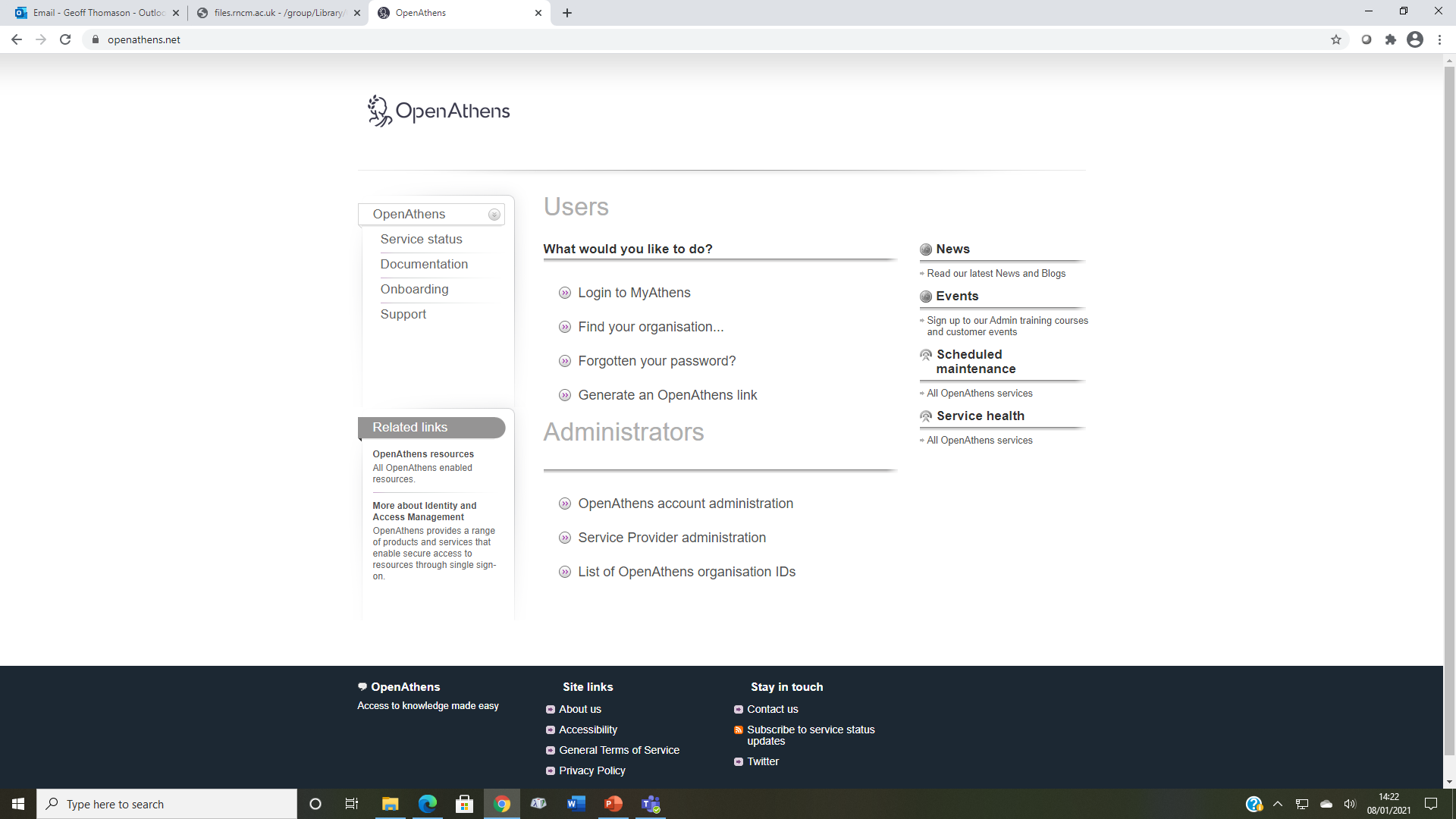 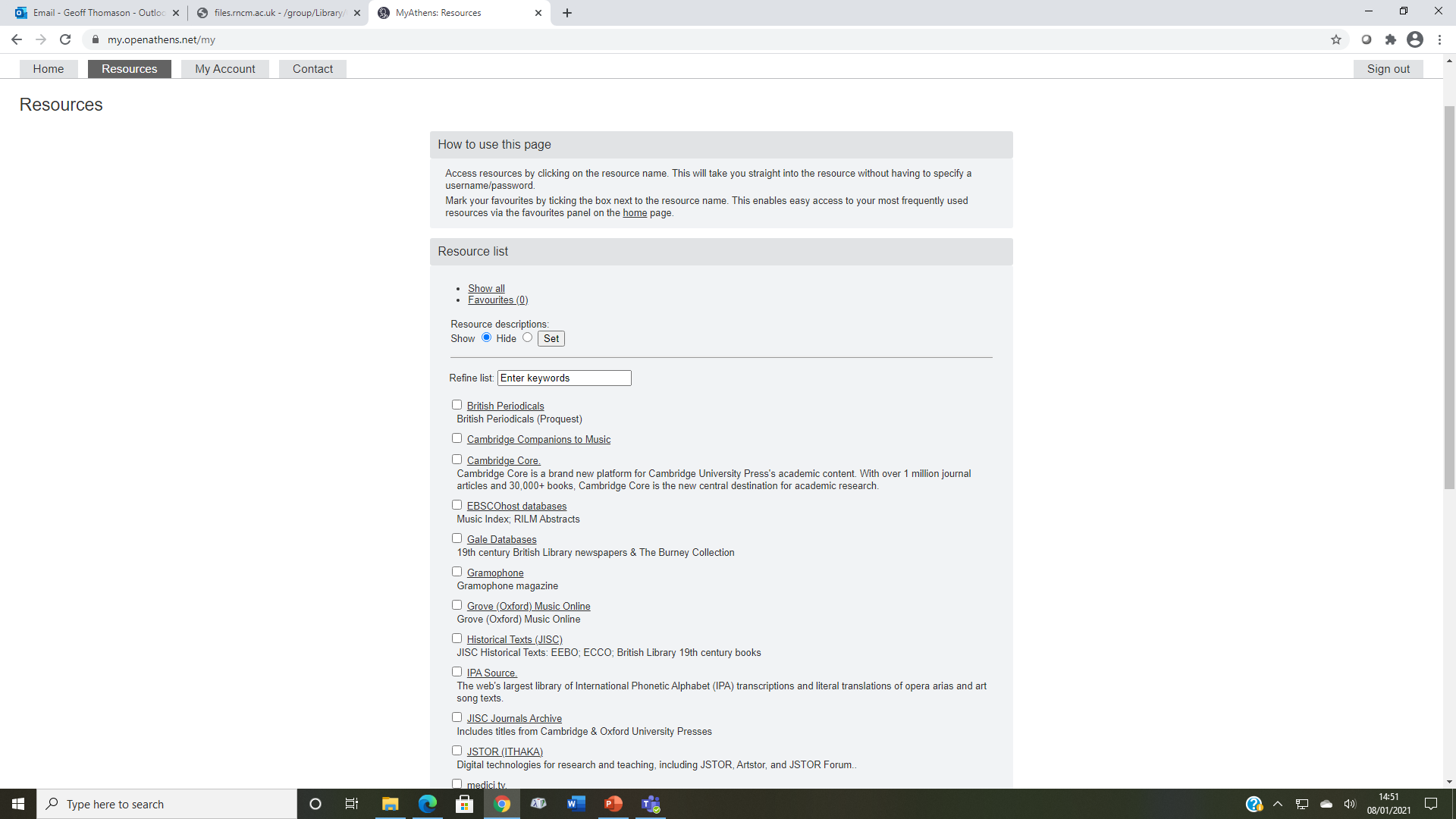 If you’re accessing online resources
offsite it’s easier to log in to Athens first

This way you can access all of our online resources without having to log in again
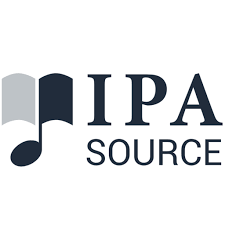 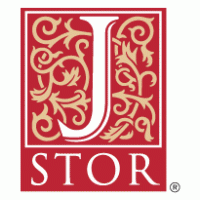 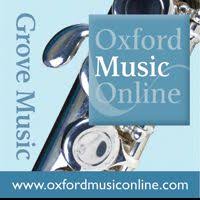 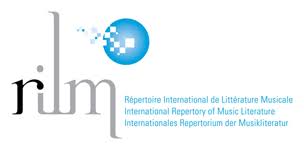 To sum up:
Athens is a system that verifies you have access to the Library’s online resources

All students and staff have an Athens account

Your Athens login details are e-mailed to you at the start of your course

These are not the same as the ones for your college IT account

The Athens website is www.openathens.net

If you log in to this you will see the full range of online resources

You can change your password on the Athens website

Your username is rnc plus the number on your college swipecard

If you have any problems contact the Library at libstaff@rncm.ac.uk